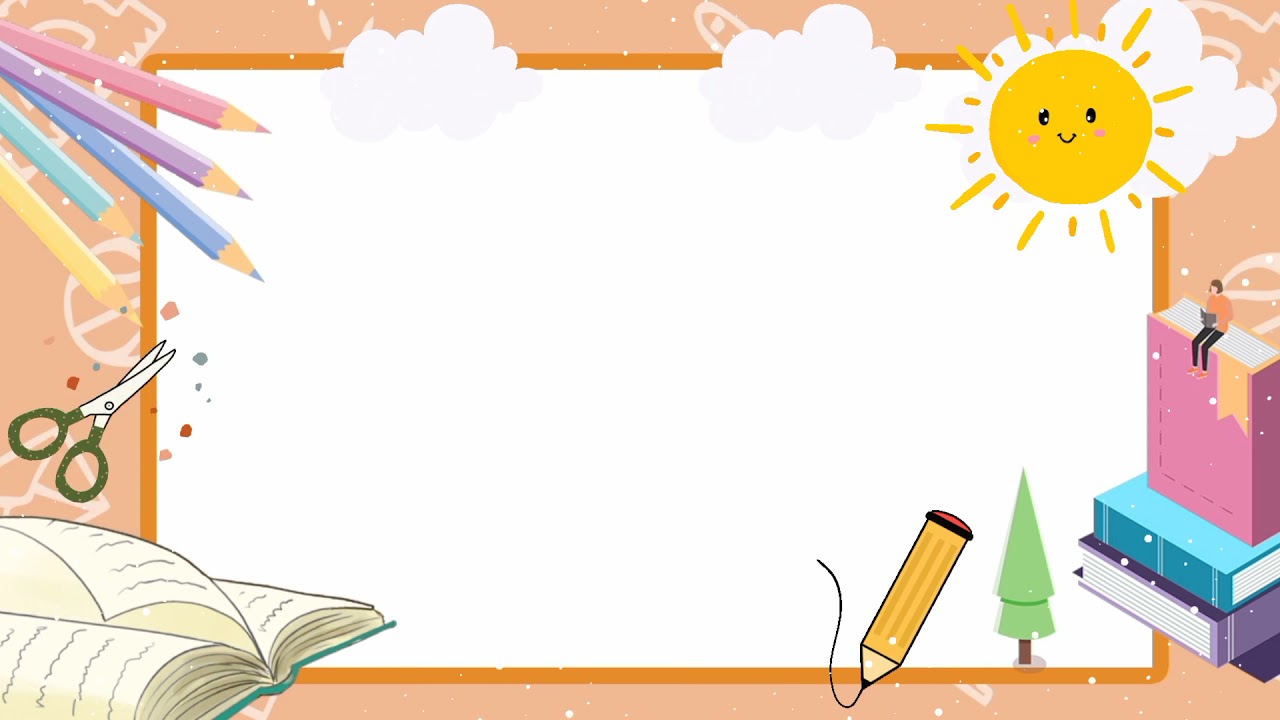 VĂN BẢN 3: 
MỘT THỜI ĐẠI TRONG THI CA
(Trích Thi nhân Việt Nam)
                    ---Hoài Thanh---
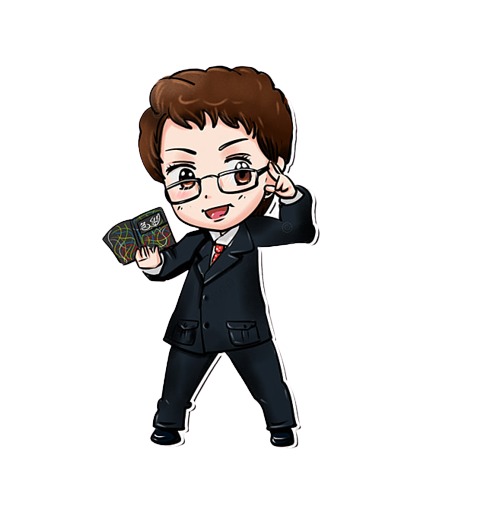 01
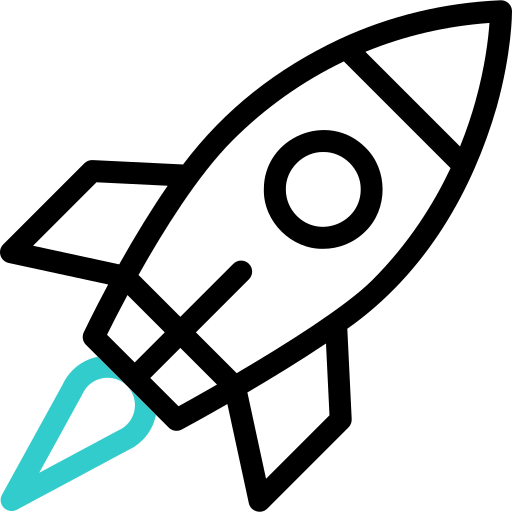 KHỞI ĐỘNG
02
HÌNH THÀNH 
KIẾN THỨC
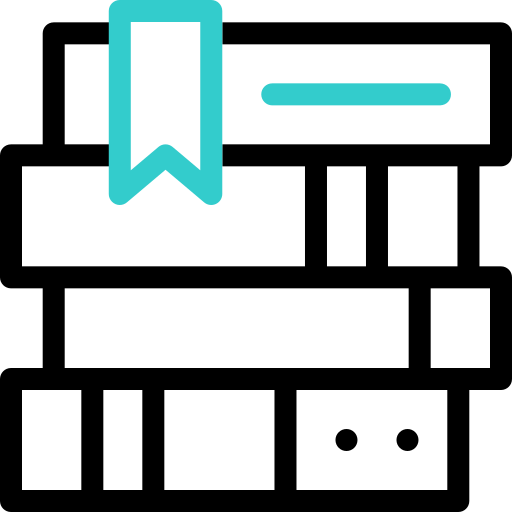 03
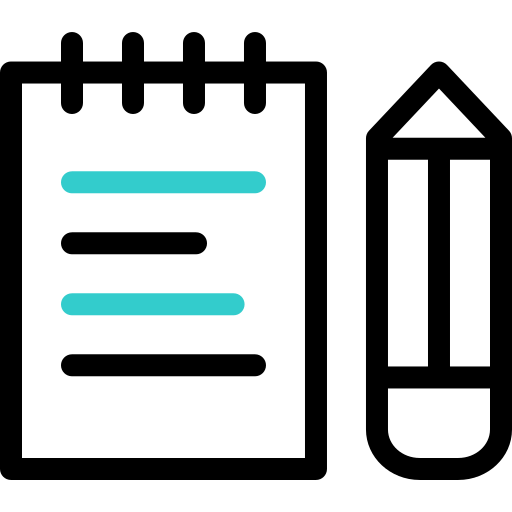 LUYỆN TẬP
04
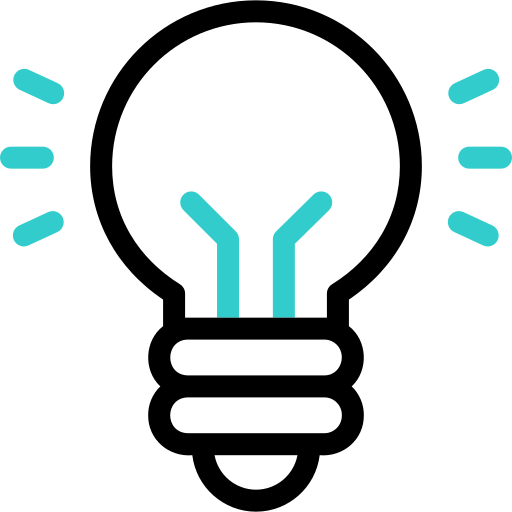 VẬN DỤNG
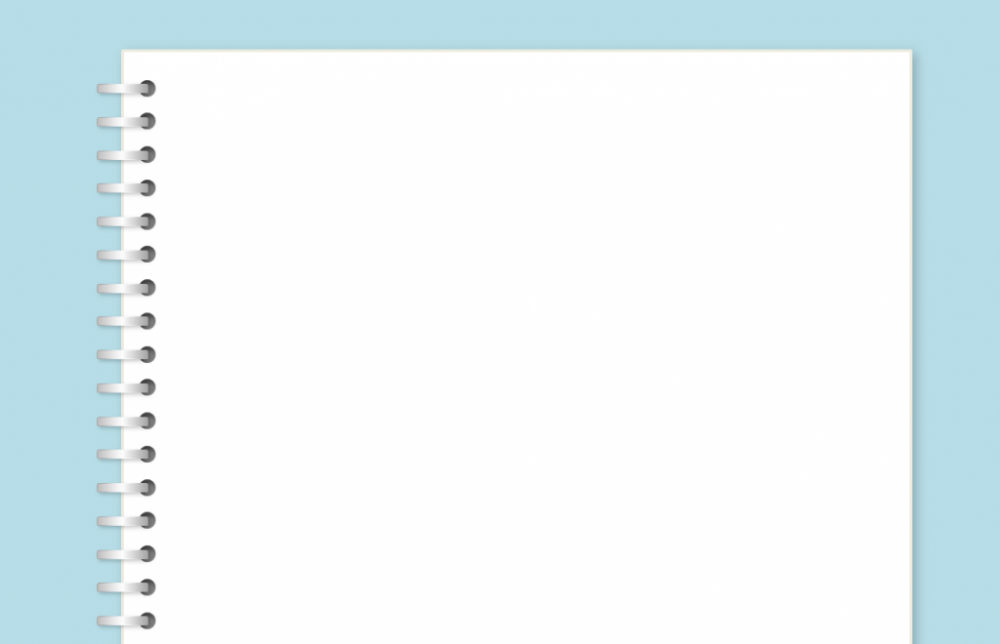 KHỞI ĐỘNG
Nhìn từ phương diện hình thức, em hãy cho biết sự giống nhau và khác nhau giữa hai bài thơ?
Em có bao giờ băn khoăn về cái cũ, cái mới, cũ mới cùng tồn tại và phát triển?
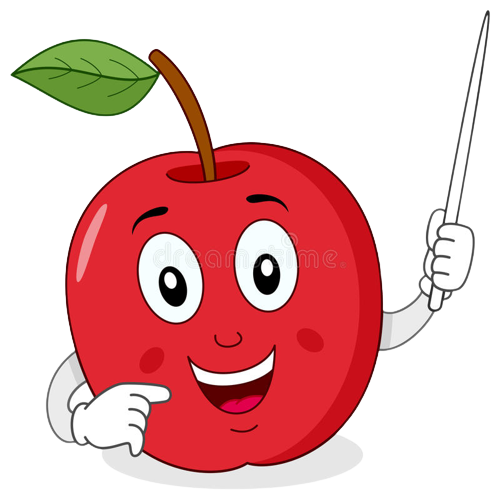 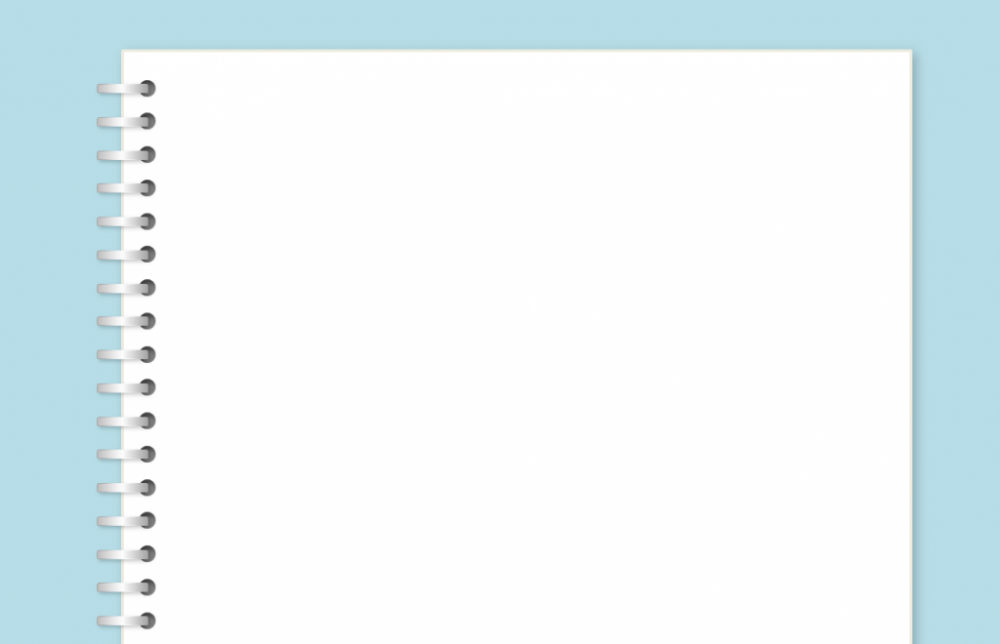 MÙA XUÂN CHÍN
                (Hàn Mặc Tử)
Trong làn nắng ửng: khói mơ tan,Đôi mái nhà tranh lấm tấm vàng.Sột soạt gió trêu tà áo biếc,Trên giàn thiên lý. Bóng xuân sang.Sóng cỏ xanh tươi gợn tới trờiBao cô thôn nữ hát trên đồi;- Ngày mai trong đám xuân xanh ấy,Có kẻ theo chồng bỏ cuộc chơi...Tiếng ca vắt vẻo lưng chừng núi,Hổn hển như lời của nước mây,Thầm thĩ với ai ngồi dưới trúc,Nghe ra ý vị và thơ ngây...Khách xa gặp lúc mùa xuân chín,Lòng trí bâng khuâng sực nhớ làng:- “Chị ấy, năm nay còn gánh thócDọc bờ sông trắng nắng chang chang?”
QUA ĐÈO NGANG
(Bà Huyện Thanh Quan)
Bước tới Đèo Ngang, bóng xế tà,Cỏ cây chen đá, lá chen hoa.Lom khom dưới núi, tiều vài chú,Lác đác bên sông, chợ mấy nhà.Nhớ nước, đau lòng, con quốc quốc,Thương nhà mỏi miệng, cái gia gia.Dừng chân đứng lại, trời, non, nước,Một mảnh tình riêng, ta với ta.
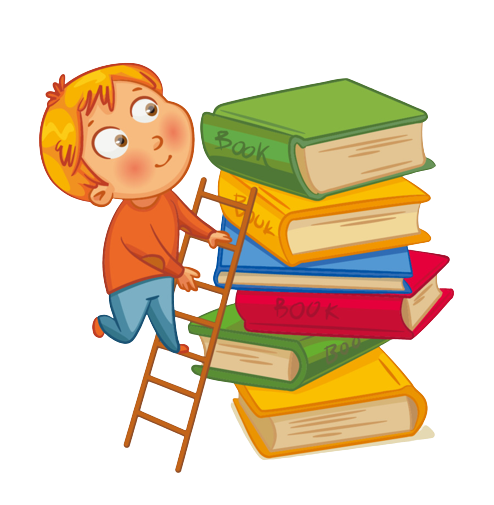 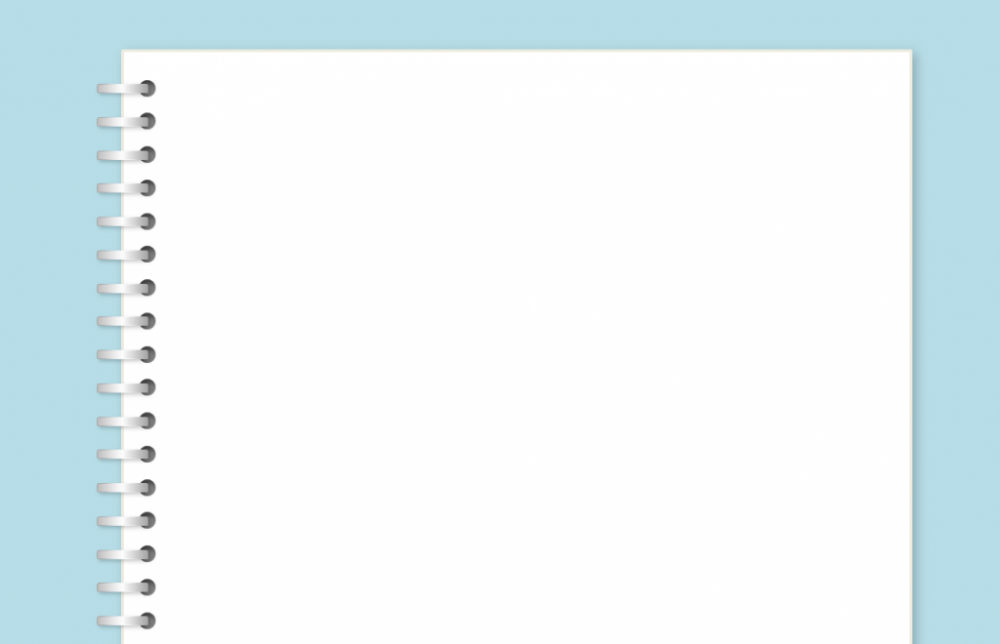 * So sánh hai bài thơ:
-Về nội dung:
+Thơ trung đại thường bày tỏ nỗi lòng qua thiên nhiên, cái nhìn hoài cổ, khuôn mẫu
+Thơ mới có cái nhìn phóng khoáng, tự do bày tỏ “cái tôi” cá nhân trước cuộc sống
-Về hình thức:
+ Thơ trung đại mang tính qui phạm, qui định nghiêm về niêm, luật, hình anhrmang nặng tính ước lệ, công thức…
+ Thơ mới không sử dụng nhiều hệ thống ước lệ, thoát khỏi lỗi diễn đạt theo qui tắc cứng nhắc, ngôn ngữ gần với lời nói cá nhân, hình ảnh gần với đời sống …
Những băn khoăn phân biệt cái mới và cái cũ
     + Khó để phân biệt rạch ròi giữa cũ và cái mới.
+ Cái cũ được xem như quá khứ, cái mới được xem hiện tại. Cái mới được phát triển trên nền tảng cái cũ
+ Cần phải có thái độ trân trọng cái cũ, phát triển cái mới
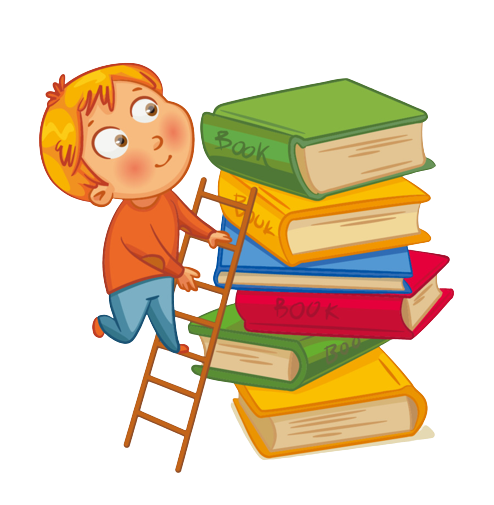 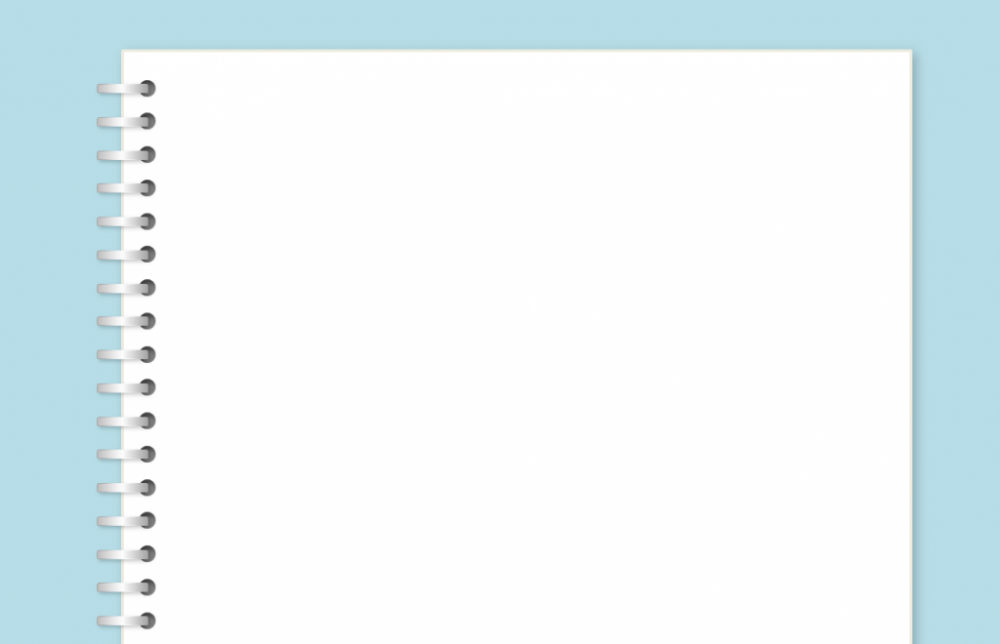 HÌNH THÀNH KIẾN THỨC
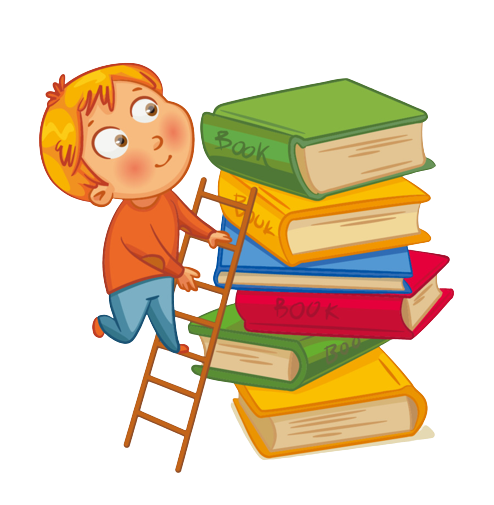 Một thời đại trong thi ca
(Hoài Thanh)
I. Tìm hiểu chung
1.Tác giả: 
 - Tên khai sinh: Nguyễn Đức Nguyên
- Quê: Xã Nghi Trung, huyện Nghi Lộc, Tỉnh Nghệ An.
Các tác phẩm chính: SGK tr.88. 
- Phong cách phê bình:thiên về thưởng thức, ghi nhận ấn tượng => Lối phê bình “lấy hồn tôi để hiểu hồn người”. 
=>Là nhà phê bình văn học xuất sắc của văn học Việt Nam hiện đại
- Năm 2000 được truy tặng giải thưởng HCM về Văn học nghệ thuật.
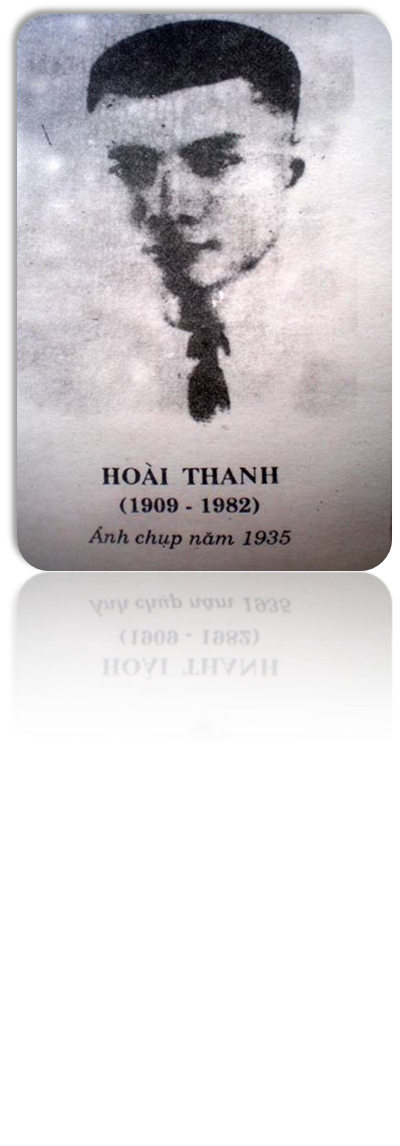 Một thời đại trong thi ca
(Hoài Thanh)
* Đóng góp: Đem đến cho văn học một phong cách phê bình riêng đặc sắc: 
       + Sự uyên bác về tri thức
       + Sự tinh tế trong cảm thụ
       + Ngòi bút phê bình tinh tế, nhẹ nhàng, giàu chất thơ
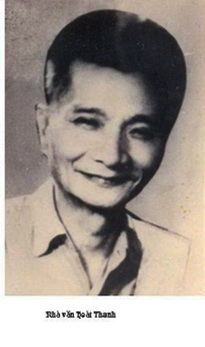 Một thời đại trong thi ca
(Hoài Thanh)
Tác phẩm: “Thi nhân Việt Nam”
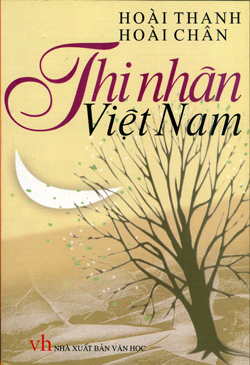 - Tác giả: Hoài Thanh, Hoài Chân
- Xuất xứ: Công trình biên khảo về phong trào Thơ Mới 1932-1945, viết năm 1941, hoàn thành năm 1942.
- Thể loại: Phê bình văn học
PHẦN I:
Nguồn gốc quá trình phát triển của thơ mới và sự phân biệt thơ mới với thơ cũ.
Cung chiêu anh hồn Tản Đà
 Tiểu luận: Một thời đại trong thi ca
Sự phân hoá của  thơ mới.
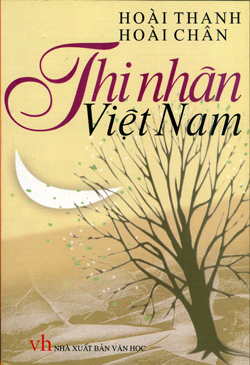 PHẦN II:
Đặc điểm và  tinh thần thơ mới.
169 bài thơ của 46 nhà thơ
PHẦN III
“Nhỏ to” - Lời tác giả
Một thời đại trong thi ca
(Hoài Thanh)
2.Tiểu luận “Một thời đại trong thi ca”
Xuất xứ: 
+ Đặt ở đầu của cuốn “Thi nhân Việt Nam”;

+ Là công trình tổng kết về phong trào Thơ mới;

+ Là áng văn phê bình bất hủ.
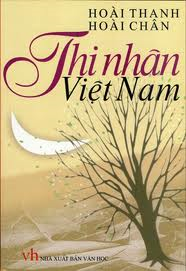 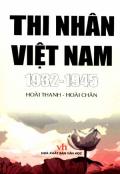 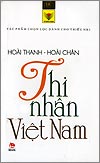 - Vị trí: Đoạn trích trong SGK nằm ở cuối của bài tiểu luận cùng tên mở đầu cho “Thi nhân Việt Nam”.
- Bố cục:
3 phần
Đoạn 1: Từ đầu đến … nhìn vào đại thể”
Nêu bật luận đề: Tinh thân Thơ mới
Đoạn 3: Còn lại
Bi kịch và hướng giải quyết bi kịch
Đoạn 2: “Cứ đại thể … đến …tội nghiệp quá”
Phân tích, chứng minh, lí giải về Tinh thần thơ mới
Chặt chẽ, logic, khoa học
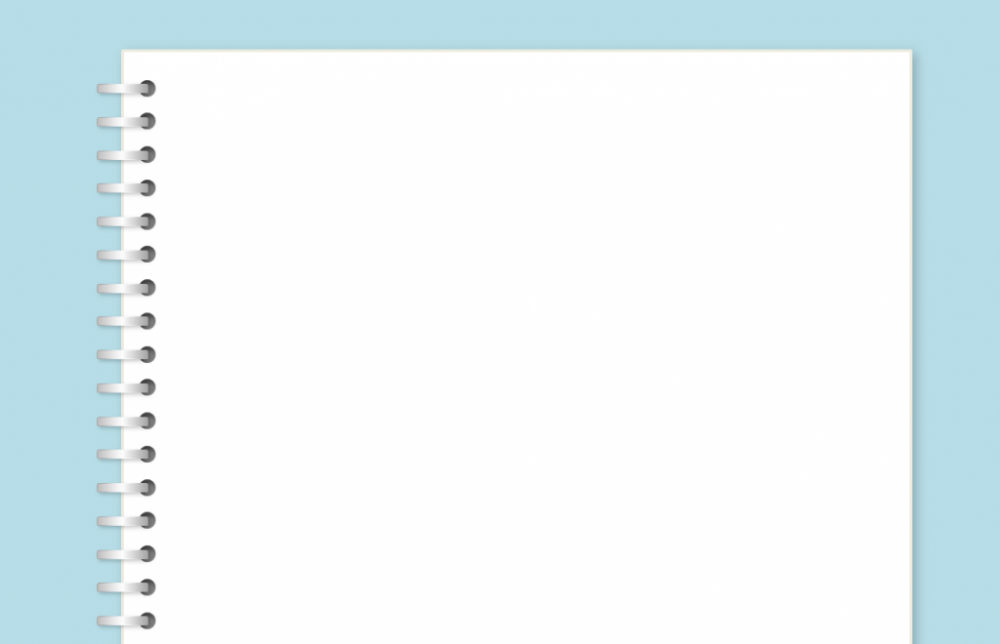 II. Khám phá văn bản
1. Luận điểm 1: Con đường và nguyên tắc xác định tinh thần Thơ mới
- Đọc kĩ đoạn 1 và xác định câu chủ đề của  tiểu luận. Để làm rõ luận đề tác giả đã sử dụng những luận điểm nào? Kể tên các luận điểm?
- Tóm tắt quan điểm của tác giả được thể hiện trong bài tiểu luận
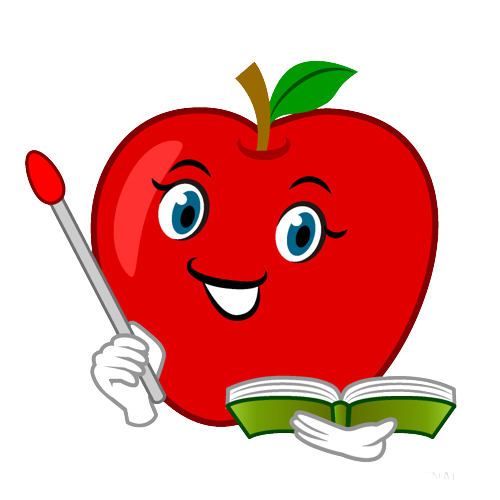 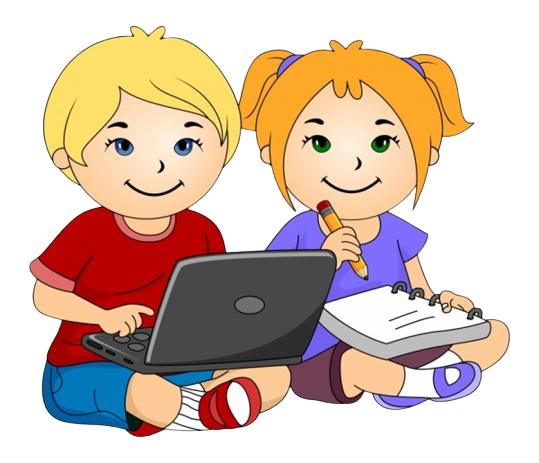 II. Khám phá văn bản
1. Luận điểm 1: Con đường và nguyên tắc xác định tinh thần Thơ mới
- Quan điểm chính được tác giả thể hiện trong văn bản: Tinh thần Thơ mới.
-Các luận điểm chính: 
+ LĐ 1: Con đường và nguyên tắc xác định Tinh thần Thơ mới.

+ LĐ 2: Tinh thần Thơ mới

+ LĐ 3: Bi kịch cái tôi cá nhân và hướng giải quyết bi kịch
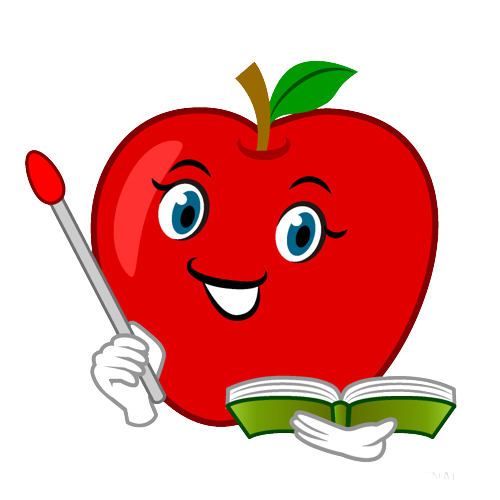 II. KHÁM PHÁ VĂN BẢN
1.Luận điểm 1. Con đường và nguyên tắc xác định tinh thần Thơ mới:
1.1. Luận cứ 1 Con đường không hề dễ dàng, khó khăn và phức tạp.
Tác giả đưa ra hai giả thuyết:
+ Giả thuyết thứ nhất: “Giá các nhà thơ mới cứ viết những câu như hai câu vừa trích trên này thì tiện cho ta biết mấy.
“Hôm nay tôi đã chết trong người
Xưa hẹn nghìn năm yêu mến tôi.”
+ Giả thuyết thứ hai: “Giá trong thơ cũ chỉ có những trần ngôn sáo ngữ, những bài thơ chúc tụng, những bài thơ vịnh hết cái này đến cái nọ, mà các nhà thơ mới lại chỉ làm những bài kiệt tác thì cũng tiện cho ta biết mấy.”
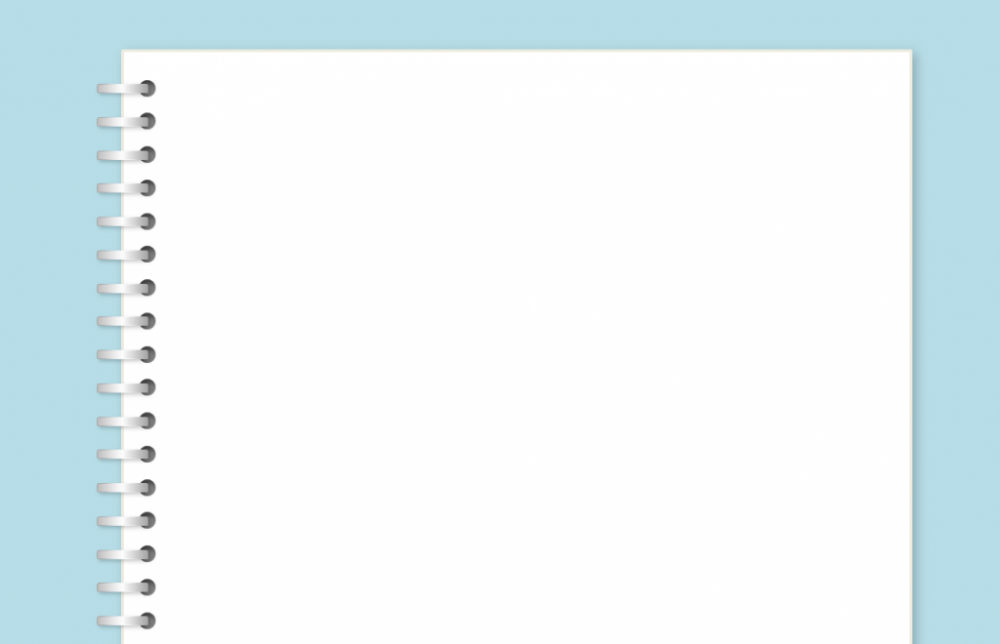 -  Dẫn chứng bằng cách so sánh:
+ Thơ Xuân Diệu:
   “ Người giai nhân: bến đợi dưới cây già;
   Tình du khách: Thuyền qua không buộc chặt.”
Thơ mới: hình ảnh ước lệ cổ điển.
+ Thơ Hồ Xuân Hương / Bà Huyện Thanh Quan:
“ Ô hay! Cảnh cũng ưa người nhỉ!
 Ai thấy ai mà chẳng ngẩn ngơ?”
=> Thơ cũ: giọng trẻ trung, hiện đại.
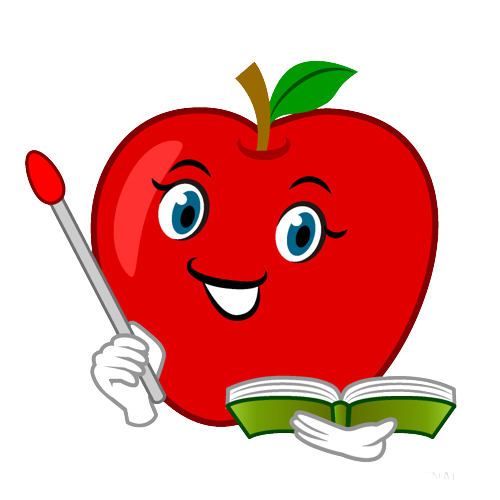 Cách nêu giả thuyết
Cách nêu dẫn chứng, so sánh
* Con đường để xác định tinh thần của Thơ mới là rất khó khăn:
+ Ranh giới giữa Thơ mới và thơ cũ không phải lúc nào cũng rõ ràng, dễ nhận ra.
+ Trong cả thơ mới và thơ cũ đều đan xen cả những bài hay, bài dở.
Nguyên tắc xác định tinh thần thơ mới
1.2. Luận cứ 2:Nguyên tắc xác định tinh thần Thơ mới:
Nguyên tắc thứ nhất: “Khốn nỗi, cái tầm thường, cái lố lăng chẳng phải của riêng một thời nào và muốn hiểu tinh thần thơ cho đúng đắn, phải sánh bài hay với bài hay vậy.”
 -> Phương pháp so sánh bài hay với bài hay.
Nguyên tắc thứ hai: “Trời đất không phải dựng lên cùng một lần với thế hệ chúng ta. Hôm nay đã phôi phai từ hôm qua và trong cái mới vẫn còn rớt lại ít nhiều cái cũ. Các thời đại vẫn liên tiếp cùng nhau và muốn rõ đặc sắc mỗi thời phải nhìn vào đại thể.” 
-> Cái nhìn bao quát, biện chứng nhiều chiều.
 Nguyên tắc xác định tinh thần Thơ mới: Chỉ căn cứ vào cái hay, không căn cứ vào cái dở; chỉ căn cứ vào đại thể, không căn cứ vào tiểu tiết 
 Cách nêu luận điểm rõ ràng, mới mẻ, khoa học; dẫn chứng tiêu biểu, lập luận theo lối quy nạp rất chặt chẽ, giàu sức thuyết phục.
2. Luận điểm 2. Tinh thần Thơ mới:
2.1. Luận cứ 1. Định nghĩa: Tinh thần Thơ mới bao gồm trong chữ tôi, bản chất chữ tôi chính là quan niệm cá nhân được hiểu theo nghĩa tuyệt đối của nó.
“ Cứ đại thể thì tất cả tinh thần thời xưa – hay thơ cũ – và thời nay – hay thơ mới – có thể gồm lại trong hai chữ tôi và ta. Ngày trước là thời chữ ta, bây giờ là thời chữ tôi. Nói giống nhau thì vẫn có chỗ giống nhau như chữ tôi vẫn giống chữ ta. Nhưng chúng ta hãy tìm những chỗ khác nhau.”
Tinh thần của thời nay – thơ mới
Tinh thần của thời xưa – thơ cũ
Chữ tôi
Chữ ta
Cái chung
Ý thức cộng đồng
Cái riêng
Ý thức cá nhân
Nhận xét chung:
Tác giả đã bắt đúng mạch chính của 2 dòng chảy thi ca (thơ cũ – thơ mới; thơ trung đại – thơ hiện đại)
Phát hiện đúng cái gốc của sự khác biệt
Cách thâu tóm ngắn gọn, rõ ràng
2.2. Luận cứ 2. Hành trình của cái tôi (cá nhân trong nghĩa tuyệt đối của nó):
“Ngày thứ nhất – ai biết đích ngày nào – chữ tôi xuất hiện trên thi đàn Việt Nam, nó thực bỡ ngỡ. Nó như lạc loài nơi đất khách. Bởi nó mang theo một quan niệm chưa từng thấy ở xứ này: quan niệm cá nhân...”
“Bởi vậy cho nên, khi chữ tôi, với cái nghĩa tuyệt đối của nó, xuất hiện giữa thi đàn Việt nam, bao nhiêu con mắt nhìn nó một cách khó chịu...”
“Nhưng, ngày một ngày hai, nó mất dần cái vẻ bỡ ngỡ. Nó được vô số người quen. Người ta lại còn thấy nó đáng thương. Mà thật nó tội nghiệp quá.”
“Ngày thứ nhất”:
Khó chịu, chướng mắt
Bỡ ngỡ, lạc loài
“Ngày một ngày hai”:
Vô số người quen
Đáng thương, tội nghiệp
Hình tượng hóa cái tôi  có dáng vẻ, điệu bộ, cảnh ngộ như một con người.
3. Luận điểm 3. Bi kịch cái tôi cá nhân và hướng giải quyết bi kịch:
3.1. Luận cứ 1.Bi kịch cái tôi cá nhân:
a.Bi kịch thứ nhất: 
“Thi nhân ta cơ hồ đã mất hết cái cốt cách hiên ngang ngày trước. Chữ ta với họ to rộng quá. Tâm hồn của họ chỉ vừa thu trong khuôn khổ chữ tôi................. Nhưng ta trách gì Xuân Diệu! Xuân Diệu, nhà thơ đại biểu đầy đủ nhất cho thời đại, chỉ nói cái khổ sở, cái thảm hại của hết thảy chúng ta.”
- Bi kịch mất hết cốt cách hiên ngang ngày trước:
+ Không có khí phách ngang tàng như Lí Bạch
+ Không có lòng tự trọng sinh cảnh cơ hàn như Nguyễn Công Trứ
+ Rên rỉ, khổ sở, thảm hại.
+ Ví dụ, so sánh:
NGUYỄN CÔNG TRỨ
Ngày ba bữa vỗ bụng rau bình bịch, người quân tử ăn chẳng cầu no
Đêm năm canh an giấc ngáy kho kho, đời thái bình cửa thường bỏ ngỏ
Cười trước 
cảnh nghèo
Cái Tôi thơ mới yếu đuối, khổ sở, thảm hại
XUÂN DIỆU:
Nỗi đời cay cực đang giơ vuốt
Cơm áo không đùa với khách thơ
Khóc than 
trước cảnh nghèo
b. Bi kịch thứ hai: “Đời chúng ta đã nằm trong vòng chữ tôi. Mất bề rộng ta đi tìm bề sâu. Nhưng càng đi sâu càng lạnh. Ta thoát lên tiên cùng Thế Lữ, ta phiêu lưu trong trường tình cùng Lưu Trọng Lư, ta điên cuồng với Hàn Mặc Tử, Chế Lan Viên, ta đắm say cùng Xuân Diệu. Nhưng động tiên đã khép, tình yêu không bền, điên cuồng rồi tỉnh, say đắm vẫn bơ vơ. Ta ngơ ngẩn buồn trở về hồn ta cùng Huy Cận.”
“Càng đi sâu càng lạnh”
Bi kịch “mất bề rộng”
“Ta đi tìm bề sâu”
Trốn vào ý thức cá nhân, thoát li cuộc đời theo các xu hướng thoát li.
Cành muốn vượt thoát thì cuối cùng càng bế tắc, cô đơn.
Không tìm được tiếng nói chung với cuộc đời, không tìm được sự giao thiệp.
Động tiên
khép
Thế Lữ
Lên tiên
=>Buồn, cô đơn, bế tắc.
=> Điệp từ, liệt kê, diễn đạt tinh tế, tài hoa, lập luận chặt chẽ, giàu cảm xúc, hấp dẫn lôi cuốn người đọc.
Tình yêu
không
bền
Lưu Trọng Lư
Phiêu lưu trong
trường tình
Chế Lan Viên
Hàn Mặc Tử
Điên cuồng
Điên rồi
tỉnh
Vẫn
bơ vơ
Xuân Diệu
Đắm say
=> Chính sự thoát li theo các xu hướng đã đưa đến sự “nở rộ” của phong cách thơ.
Sầu
Huy Cận
Ngẩn ngơ buồn
c. Bi kịch thứ ba: “Thời trước, dầu bị oan khuất như Cao Bá Nhạ, dầu bị khi bỏ như cô phụ trên bến Tầm Dương, vẫn còn có thể nương tựa vào một cái gì không di dịch. Ngày nay lớp thành kiến phủ trên linh hồn đã tiêu tan cùng lớp hoa hoè phú trên thi tử. Phương Tây đã giao trả hồn ta lại cho ta. Nhưng ta bàng hoàng vì nhìn vào đo ta thấy thiếu một điều, một điều cần hơn trăm nghìn điều khác: một lòng tin đầy đủ.”
-> Bi kịch thiếu một lòng tin đầy đủ vào thực tại, tìm cách thoát li nhưng lại rơi vào bi kịch không thể nương tựa vào một cái gì đó, không thể di dịch như thuở trước
3.2. Luận cứ 2.Giải quyết bi kịch:
“Bi kịch ấy họ gửi cả vào tiếng Việt. Họ yêu vô cùng thứ tiếng trong mấy mươi thế kỉ đã chia sẻ vui buồn với cha ông. Họ dồn tình yêu quê hương trong tình yêu tiếng Việt. Tiếng Việt, họ nghĩ, là tấm lụa đã hứng vong hồn những thế hệ qua. Đến lượt họ, họ cũng muốn mượn tấm hồn bạch chung để gửi nỗi băn khoăn riêng.........”
Điệp cấu trúc “chưa bao giờ...”, giọng văn đồng cảm, chia sẻ.
Giải pháp cho những bi kịch trên: gửi tình yêu vào tiếng Việt
-> Đánh giá các giải pháp:
Tấm lòng trân trọng, tình yêu tha thiết với tiếng Việt
Thể hiện sức sống lâu bền của tiếng Việt
Tạo ra mối liên hệ giữa tiền nhân – hậu thế
=> Tấm lòng yêu nước của các nhà thơ mới.
III. TỔNG KẾT
Nghệ thuật:
- Sự kết hợp hài hoà giữa tính khoa học và tính nghệ thuật
+ Tính khoa học: Hệ thống luận điểm chuẩn xác, mới mẻ, sắp xếp mạch lạc. Dẫn chứng chọn lọc, lập luận chặt chẽ, thuyết phục. Sử dụng biện pháp so sánh đối chiếu ở cấp độ phù hợp, mang lại hiệu quả.
+ Tính nghệ thuật: Lời văn thấm đẫm cảm xúc, giọng điệu thay đổi linh hoạt, cảm xúc người viết nồng nhiệt, gây truyền cảm, đồng cảm cao.
=> Một cách viết văn nghị luận văn chương dễ hiểu mà rất tài hoa, tinh tế, hấp dẫn.
2. Nội dung:
	- Khẳng định sự thắng lợi của Thơ mới, ủng hộ mặt tích cực, lí giải bi kịch cái Tôi, cách giải quyết bi kịch của cái tôi trong Thơ mới
- Cách nhìn nhận đúng đắn, khoa học vấn đề Thơ mới, cái nhìn tiến bộ xuất phát từ chính tâm hồn người viết.
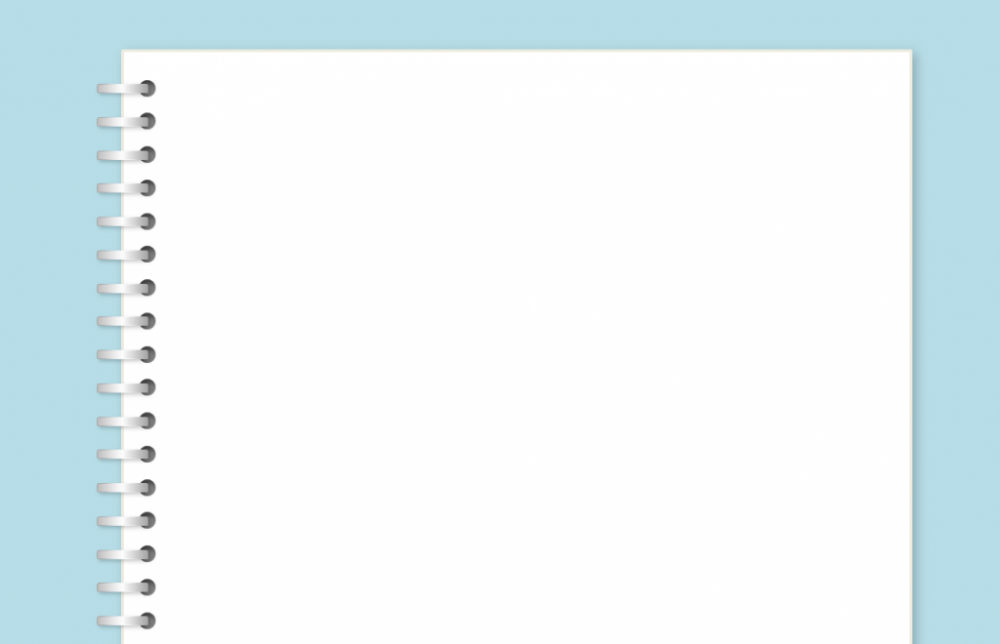 LUYỆN TẬP
Nhiệm vụ:
          Theo quan niệm của Hoài Thanh, chữ tôi và ta trong Thơ mới và thơ cũ có gì khác nhau?
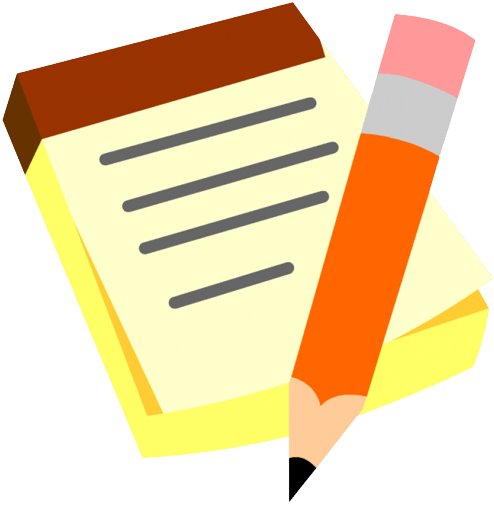 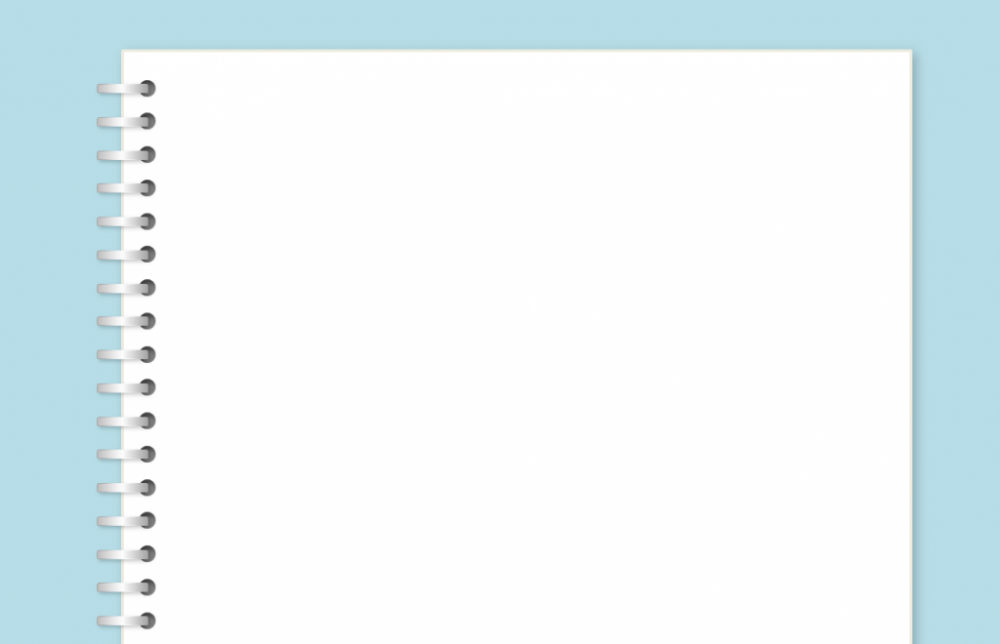 LUYỆN TẬP
+ Thơ cũ thường nói lên những suy tư, những cảm xúc chung của cả lớp người, loại người, kiểu người. "Cái tôi" nếu có cũng mượn bóng "cái ta" chung ấy. 
+ "Cái tôi" trong Thơ mới, nó đã đứng một mình, tự bộc bạch những gì sâu kín ngay bên trong bản thể của nó.
+ Chữ “tôi” và chữ “ta” thể hiện ý thí bản thân mình, chữ “tôi” mang ý nghĩa tuyệt đối của nó.
+ Chữ “ta” trong thơ cũ là cá nhân thức gắn với cộng đồng, đoàn thể.
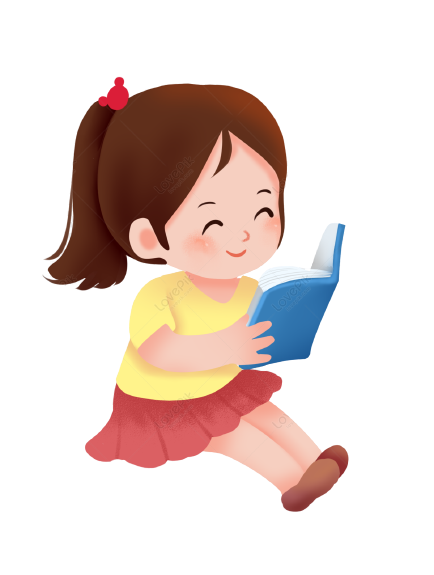 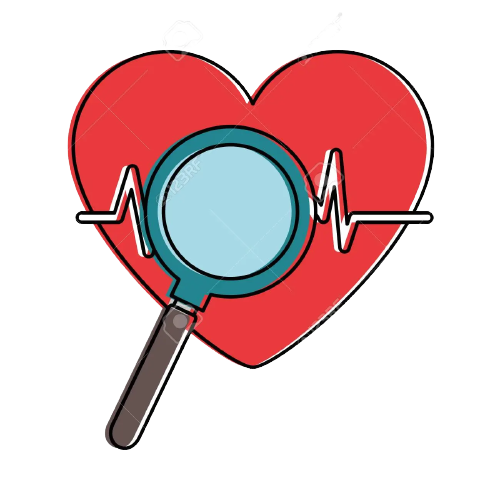 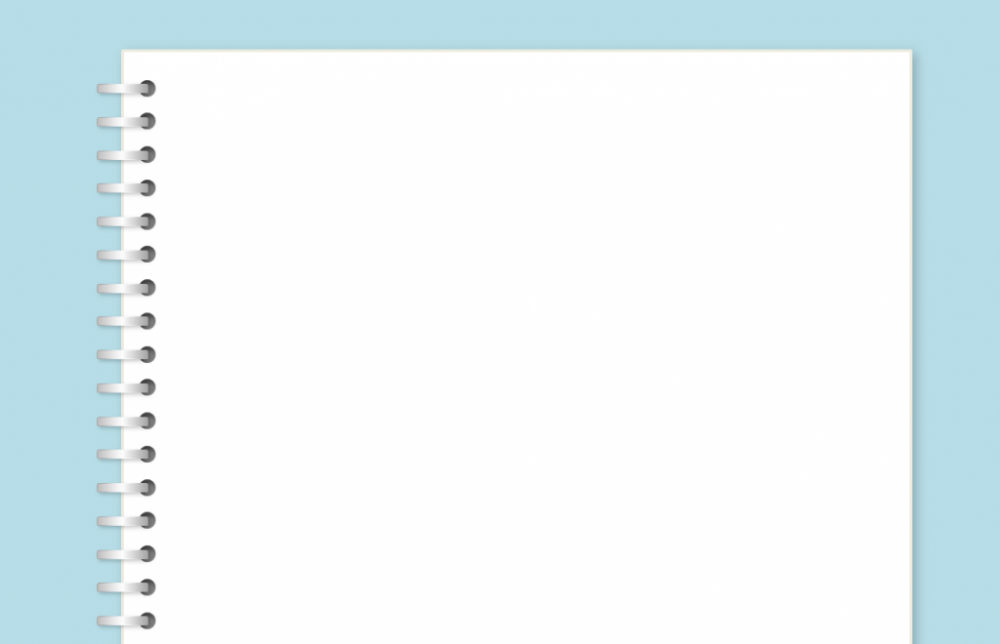 VẬN DỤNG
Qua văn bản, em hiểu được những gì về phong trào Thơ mới và lối phê bình của Hoài Thanh?|
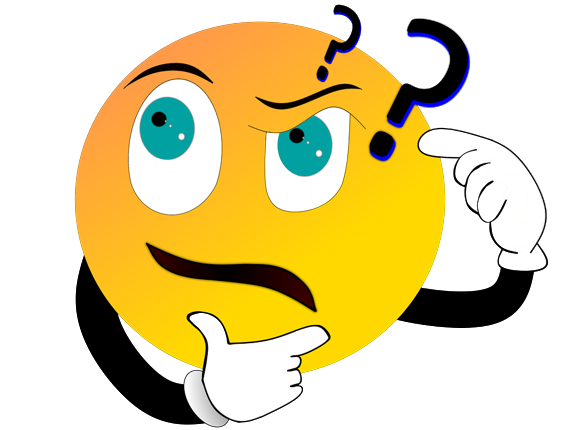 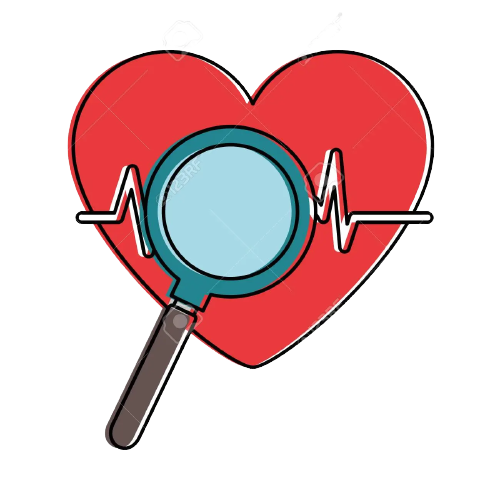 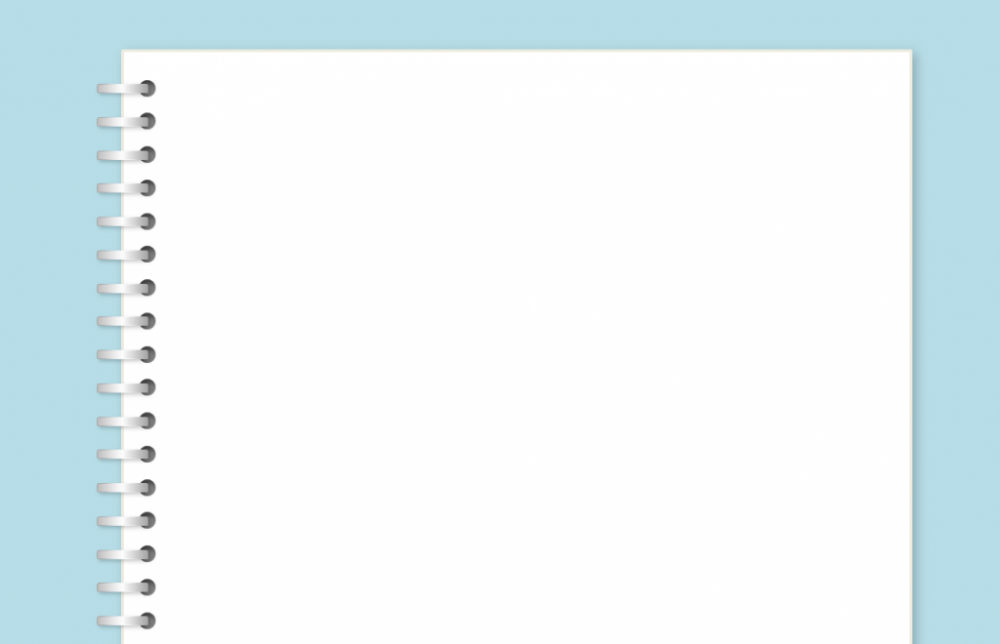 VẬN DỤNG
- Hiểu biết về phong trào Thơ mới
+ Theo Hoài Thanh, khái niệm Thơ mới phải được hiểu là mới cả về mặt nội dung và hình thức, mà trước hết là về nội dung, thơ ca Việt Nam đi từ thời cổ điển sang hiện đại là đi từ chữ “ta” đến chữ “tôi” (Một thời đại trong thi ca).
+ Ban đầu, Thơ mới được hiểu là thơ tự do nhưng đến chặng phát triển đỉnh cao của nó, khái niệm về Thơ mới được bổ sung và hoàn chỉnh.
+ Thơ mới phản ánh cái “Tôi” cá nhân của người nghệ sĩ với tất cả các cung bậc phong phú đa dạng, phức tạp của nó thông qua hình thức nghệ thuật có nhiều đổi mới, cách tân nhằm phát huy cá tính sáng tạo độc đáo của mỗi người nghệ sĩ.
| - Lối văn phê bình của Hoài Thanh
+ Đặt vấn đề ngắn gọn, rõ ràng mang tinh minh triết.
+ Dẫn dắt vấn đề khoa học, khéo léo và dễ hiểu, đảm bảo liền mạch trong hệ thống luận điểm.
+ Câu văn nghị luận giàu chất thơ, có sức gợi cảm xúc, gây hứng thú cho người đọc.
+ Nghệ thuật lí luận chặt chẽ, thấu đáo khoa học.
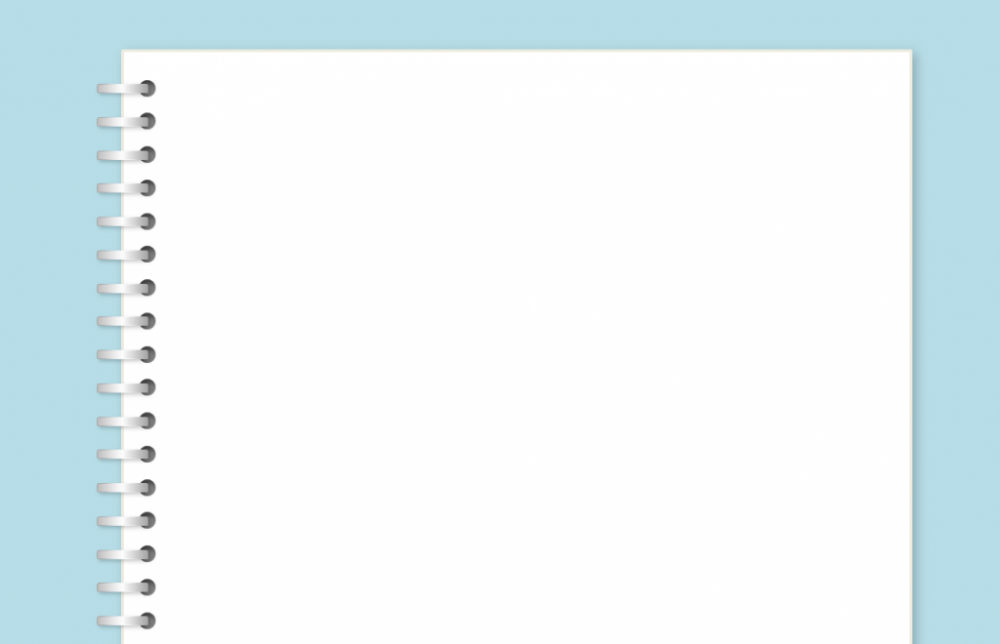 KẾT NỐI: ĐOC-VIẾT
Yêu cầu:   Hoài Thanh cho rằng: Các nhà thơ của phong trào Thơ mới đã “dồn tình yêu quê hương trong tình yêu tiếng Việt”. Viết đoạn văn (khoảng 150 chữ) trình bày suy nghĩ của em về ý kiến này..
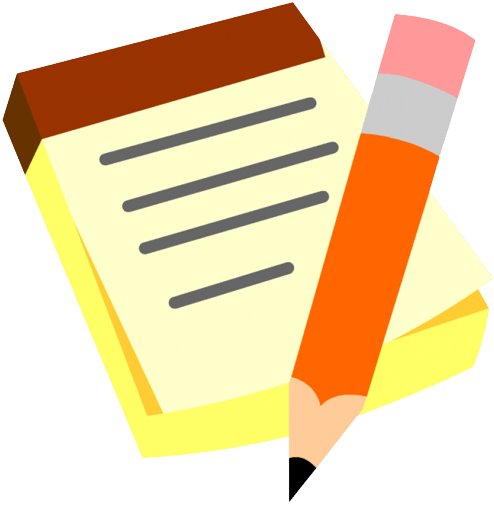 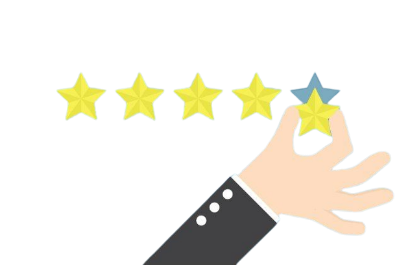 Rubrics đánh giá đoạn văn
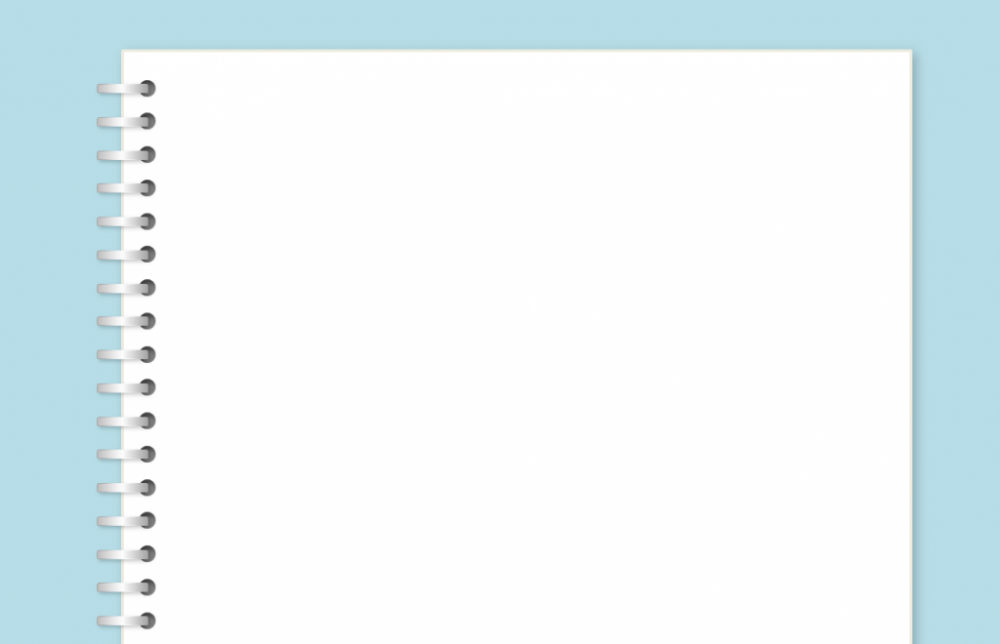 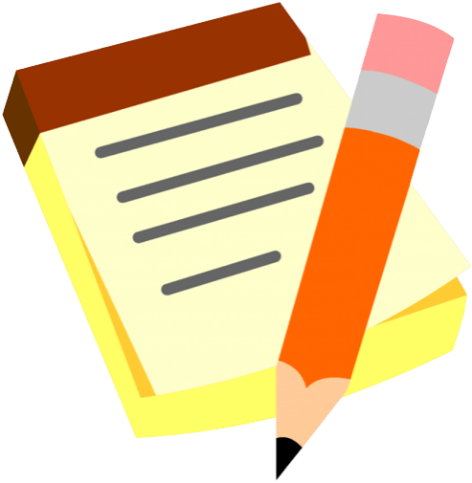 Gợi ý đoạn văn:
Tình yêu quê hương đất nước là một nội dung mang phạm trù rộng, mỗi con người sinh ra trong mình đều mang một tình cảm sâu nặng với quê hương. Thơ mới ra đời trong thời buổi nhiễu nhương của xã hội, trong cuộc mưa Âu gió Mỹ hỗn loạn, xã hội thượng tầng bất ổn, đời sống người dân bơ vơ lạc lõng. Trước tình cảnh như vậy mỗi trí thức tìm cho mình một hướng rẽ riêng, người đấu tranh trực diện; kẻ ẩn náu thân mình bộc lộ tình yêu đất nước thầm kín. Trong tiểu luận phê bình “Một thời đại trong thi ca” khi nhận xét về phong trào Thơ mới, Hoài Thanh cho rằng: “Các nhà thơ phong trào Thơ mới đã “dồn tình yêu quê hương trong tình yêu tiếng Việt”. Trong hoàn cảnh đất nước lúc bấy giờ, có nhiều cách biểu lộ lòng yêu nước.... Các nhà Thơ mới đành gửi lòng yêu nước thương nòi của mình vào tình yêu tiếng Việt. Họ dùng tiếng nói của dân tộc để sáng tác thơ, duy trì tiếng nói và các thể thơ mang hồn cốt dân tộc. Qua thơ, họ ngợi ca thiên nhiên đất nước, gửi gắm nỗi buồn mất nước, các nhà thơ mới đã phát triển, đổi mới ngôn từ, làm cho tiếng Việt trở nên rất phong phú, trong sáng, tinh tế, hiện đại. Trong khi văn học trung đại sáng tác văn học bằng chữ Hán, chữ Nôm (sáng tạo từ chữ Hán) và các thể thơ chủ yếu là Đường luật, thì các nhà Thơ mới làm thơ bằng tiếng Việt, chữ quốc ngữ, tôn vinh các thể thơ truyền thống như: thơ lục bát, thơ bốn chữ, thơ năm chữ... Họ coi tiếng nói của cha ông là là hương hoa quý giá, mang hồn thiêng dân tộc, nên đã trau chuốt từ ngữ, hình ảnh. Tình yêu tiếng Việt, yêu nghệ thuật thơ ca, yêu bản sắc văn hóa dân tộc của các nhà Thơ mới rất phong phú sâu sắc. Khi không thể thi thố tài năng cũng không kinh bang tế thế giúp đời trị quốc được thì tình yêu tiếng Việt được xem là một biểu hiện tinh tế của tình yêu quê hương đất nước.
HƯỚNG DẪN TỰ HỌC
- Vẽ sơ đồ tư duy về các đơn vị kiến thức của bài học hoặc vẽ tranh hình ảnh ấn tượng về bài học.
Tìm đọc thêm các văn bản Nghị luận văn học
- Chuẩn bị bài mới
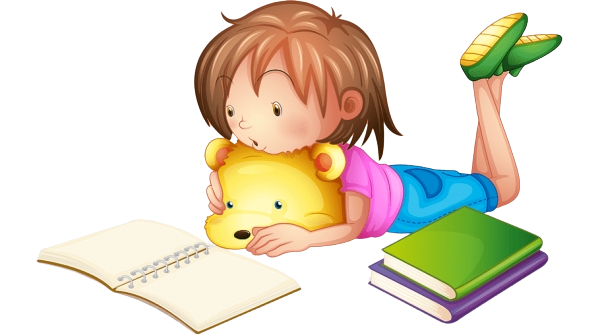